Μυκηναϊκός Πολιτισμός
Στάθης Λεουτσάκος
1ο Πρότυπο Γενικό Λύκειο Αθηνών - Γεννάδειο
ΠΡΟΪΣΤΟΡΙΑ
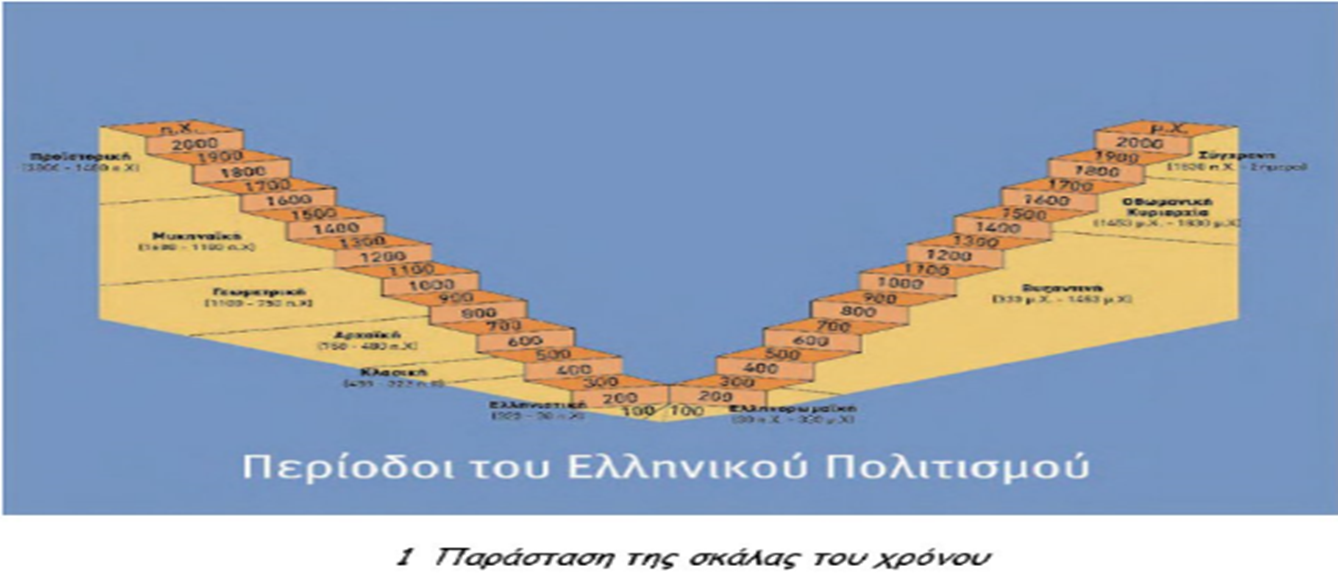 Πρωτοελλαδικοί πολιτισμοί της εποχής του Χαλκού(~3000 – 1100 π.Χ)
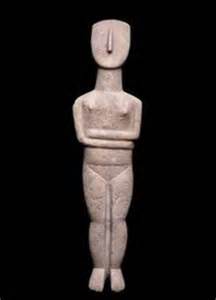 Πρώτοι αιγαιακοί πολιτισμοί και κυκλαδικός πολιτισμός (~3000 – 1600)
Μινωϊκός πολιτισμός (~1900 –1600) – γύρω στο 1600 έκρηξη ηφαιστείου της Θήρας
Μυκηναϊκός πολιτισμός (~1600 – 1100/ Ύστερη εποχή του Χαλκού) [πρωτοιστορία ή πρώτος ελληνικός πολιτισμός]
Κυκλαδικό ειδώλιο
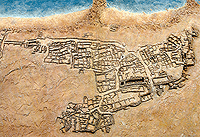 Η Πολιόχνη της Λήμνου, η αρχαιότερη πόλη της Ευρώπης 
[4η χιλιετία π.χ. – πρώιμη χαλκοκρατία – πολεοδομική οργάνωση με βουλευτήριο – η αρχαιότερη μαρτυρία δημοκρατίας στην Ευρώπη (συγκέντρωση προκρίτων για αντιμετώπιση προβλημάτων)]
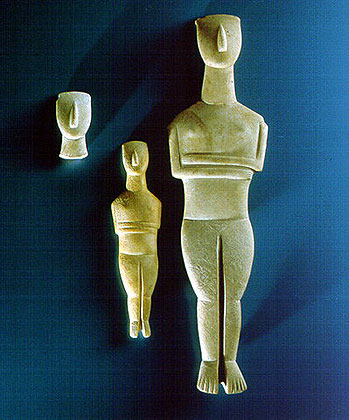 H γραφή
Δίσκος της Φαιστού: ιερογλυφικά (1800 π.Χ) 
Το παλαιότερο μινωικό κείμενο.
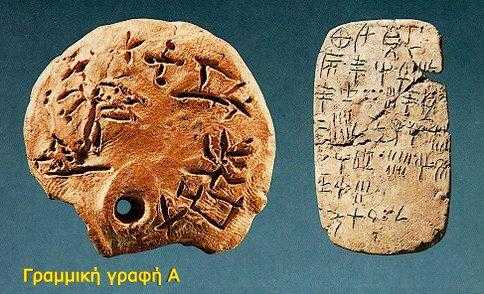 Πινακίδες από πηλό
Γραμμική Α΄
Η γυναίκα στη μινωική Κρήτη
Τα ταυροκαθάψια
Θρησκευτική τελετή – 
δεν είχαν ναούς
Βίντεο για την καταστροφή του Μινωικού πολιτισμού
https://www.youtube.com/watch?v=DFMPFXaSGT4
ΜΥΚΗΝΑΪΚΟΣ ΠΟΛΙΤΙΣΜΟΣΕλληνική πρωτο-ιστορία
Χάρτης
Πού, πότε και ποιοι;
Ηπειρωτική Ελλάδα
Ύστερη εποχή του χαλκού (1600-1100 π.Χ.)
Το σπουδαιότερο κέντρο η Πολύχρυσος Μυκήνη
Ελληνικά φύλα: Αχαιοί, Δαναοί, Ίωνες, Αργείοι κ.ά. 
Μόνιμες εγκαταστάσεις ελληνικών φύλων
Επιδράσεις μινωικού πολιτισμού 
Εξάπλωση σε νησιά Αιγαίου, Κρήτη, ακτές Μ. Ασίας και Κύπρο
Κέντρα μυκηναϊκού κόσμου
Μυκήνες
Άργος
Τίρυνθα
Πύλος
Αμύκλες
Θήβα
Αθήνα
Ελευσίνα
Ιωλκός κ.ά.
Πηγές
Ομηρικά έπη 
Αρχαιολογικές ανασκαφές στις Μυκήνες του Σλήμαν το 1876 και αλλού 
Αποκρυπτογράφηση Γραμμικής Β΄από Ventris & Chadwick το 1952 (πήλινες πινακίδες σε Πύλο, Κνωσό, Μυκήνες και Θήβα)
Γραμμική Β΄
Χρήση από ειδικούς γραφείς στα ανάκτορα
Συλλαβική γραφή
Επικύρωση ελληνικότητας μυκηναϊκού πολιτισμού (τα σύμβολα αποδίδουν λέξεις της ελληνικής γλώσσας) – πρώιμη μορφή ελληνικής γλώσσας 
Πληροφορίες με λογιστικό περιεχόμενο (κατάλογοι αντικειμένων ηγεμόνων ή εμπόρων)
Καταγραφή ονομάτων θεών και ανθρώπων 
ΔΕΝ υπάρχει συνεχές κείμενο
Οικονομία
Εμπόριο (στο Αιγαίο μετά το 1500 π.Χ.)
Μέγαρα: δηλώνουν την οικονομική ανάπτυξη (επίκεντρο οικονομικών δραστηριοτήτων)
Γεωργία και κτηνοτροφία
Κοινωνικές τάξεις
Ηγεμόνας (άνακτας) = πολιτική, θρησκευτική, δικαστική, στρατιωτική εξουσία, κύριος του ανακτόρου
Λααγέτες = τοπικοί άρχοντες, διοικητές περιφερειών (υποτελείς στον άνακτα)
Επέτες = ευγενείς (ακόλουθοι)
Τελεστές = σημαντικά πρόσωπα στην περιφερειακή διοίκηση
Βασιλεύς = επικεφαλής ομάδας  (λ.χ. χαλκουργών)
Ιερείς (όχι θεοκρατική οργάνωση)
Στρατιωτικοί
Ειδικοί τεχνίτες (λ.χ. κεραμουργοί, ξυλουργοί, γιατροί κ.ά.)
Έμποροι, ναυτικοί, γεωργοί, κτηνοτρόφοι κ.ά. 
Δούλοι (υπηρέτες για ηγεμόνα και άλλους)
Πολιτική οργάνωση
ΔΕΝ υπήρχε ενιαίο κράτος
Χωρισμός σε 4-5 μεγαλύτερα και 4-5 μικρότερα ομοσπονδιακά κράτη
Ίσως τα κράτη να ήταν υποτελή στις Μυκήνες
Εξάπλωση
Από τα μέσα του 15ου αι. π.Χ.: κυριαρχία στο εμπόριο (σε Αιγαίο και Κρήτη)
13ο αι. π.Χ.: 
Αποικισμός Κύπρου και εξελληνισμός της
Ίδρυση παροικίας στη φοινικική πόλη Ουγκαρίτ 
Επέκταση εμπορίου σε Παλαιστίνη και Αίγυπτο
Επέκταση σε Χετταίους (πινακίδες σε Χαττούσα για Αχιγιάβα = Αχαιούς)
Σχέσεις Αχαιών και Χετταίων φιλικές ή εχθρικές 
12ος αι. π.Χ.: 
Εισβολή σε Αίγυπτο (οι Αχαϊβάσα = Αχαιοί)
Επέκταση σε Δυτική Μεσόγειο (Σικελία, Σαρδηνία, ακτές Ισπανίας)
Επέκταση σε Εύξεινο Πόντο (για πρώτες ύλες και μέταλλα) – Τρωική εκστρατεία
Τρωική εκστρατεία
Το 1184 π.Χ. ή τέλη 13ου αι. π.Χ. 
Λόγος: έλεγχος στενών Ελλησπόντου 
Επιστροφή: για λόγους ανασφάλειας
Πανελλήνιος χαρακτήρας εκστρατείας
Παρακμή
Αρχές 12ου αι. π.Χ. 
Παρακμή εμπορίου και οικονομική αποδυνάμωση (δυσχερής η εμπορική επαφή με λαούς της Ανατολής)
Λόγοι οικονομικής αποδυνάμωσης και κρίσης μυκηναϊκού κόσμου:
Κατάλυση χεττιτικού κράτους
Επιθέσεις σε Κύπρο, Μεσόγειο και  Αίγυπτο από λαούς της θάλασσας (και κάποιοι Αχαιοί ανάμεσα στους επιτιθέμενους)
Εσωτερικές διενέξεις και συγκρούσεις μεταξύ  μυκηναϊκών κέντρων
Κοινά χαρακτηριστικά μυκηναϊκού πολιτισμού
Κοινή γλώσσα (γραμμική β΄)
Κοινές θρησκευτικές αντιλήψεις (πρώτες θεότητες του ολυμπιακού δωδεκάθεου)
Ομοιομορφία τρόπου ζωής (τέχνη, εξοπλισμός, ενδυμασία, καλλωπισμός)
Μυκηναϊκή Τέχνη
Αυστηρή συγκρότηση 
Εξάρτηση τεχνιτών από ανάκτορα 
Δείγματα αρχιτεκτονικής: Ανάκτορα (μέγαρο) και Θολωτοί τάφοι (ο θησαυρός του Ατρέως) 
Τοιχογραφίες και αγγειογραφικές παραστάσεις 
Περιορισμός μινωικής φυσιοκρατίας
Πολεμικές σκηνές ή σκηνές κυνηγιού 
12ος αι. τα φυτικά και ζωικά θέματα έγιναν διακοσμητικά σχέδια
Ανάκτορα και Θολωτοί τάφοι
Οργάνωση ανακτόρων:
Τείχη
Μέγαρο: ανοιχτός χώρος, προθάλαμος, κυρίως μέγαρο με εστία, δωμάτια κ.ά. 
Δομή θολωτού τάφου:
Θάλαμος σε σχήμα κυψέλης 
Είσοδος με τριγωνική απόληξη
Διάδρομος
 Ξύλινη θύρα
Βίντεο για  πολιτική και διοικητική οργάνωση των Μυκηναίων
Εκπαιδευτικά βίντεο, Φωτόδεντρο:  http://photodentro.edu.gr/v/item/video/8522/517
Γραφή: Γραμμική Β΄
http://katsba.ueuo.com/linearb/index.htm
https://www.youtube.com/watch?v=E92CIM8_nnw
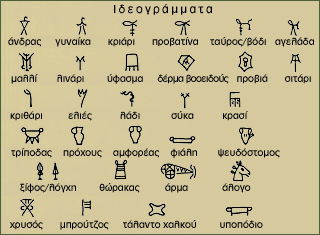 Γράψτε το όνομά σας στη γραμμική Β’ σε χρωματιστά χαρτάκια διαφορετικών χρωμάτων για να φτιάξουμε ένα κολάζ με τα ονόματα της τάξης.
Αποκρυπτογραφήθηκε από M. Ventris & J/ Chadwick (1952)
Μυκηναϊκή αρχιτεκτονική: το Μέγαρο
https://www.youtube.com/watch?v=XhlCm4hnlZc (ξενάγηση στις Μυκήνες)
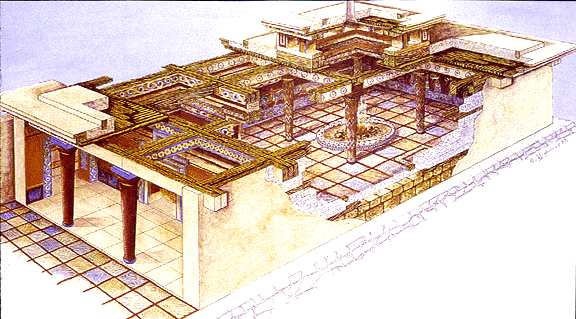 Μυκηναϊκή αρχιτεκτονική: οι θολωτοί τάφοι
Ο «θησαυρός» του Ατρέως στις Μυκήνες
Θέματα εργασιών
Γραμμική Α΄ και Β΄ 
Θολωτοί τάφοι: Ο θησαυρός του Ατρέως
Τρωϊκή εκστρατεία: μύθος και πραγματικότητα